Unit 03
Cellular Structure and Function
Write
Latin Root Words
Objective: 
Students will be able to define the Latin Root Words for this unit.
Write
Latin Root Words
Cyto – Cell
Scope – aim
Bi –  two
Pro – before
Eu –  easily formed or good
Kary – Kernal; inner part
Nucle –  Kernal; inner part
Mito –  Thread
Chondrion – granule
Reticulum – net
Hyper – above
Hypo – Below
Tonic - solute
Osmos – to push
Endo – Inner
Exo - outside
Write
Cell Theory
Students will be able to list the three components of the cell theory.
Write
Cell Theory
1. All living things are made of a single or multiple cells
2.  Cells are the basic building block for living things.
3.  All cells come from pre-existing cells.
Write
Microscopes
Objective: 
I can identify the parts of a microscope.
I can demonstrate how to properly use a light microscope.
I can create wet slide.
Listen
Compound 
Light 
Microscope
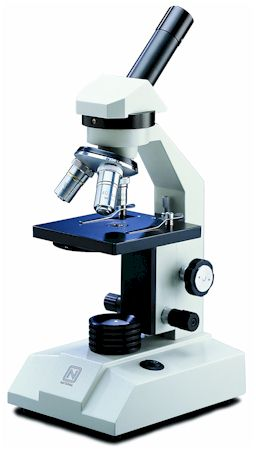 Compound = Multiply

You multiply the power of the two lenses together.
You need a light source
1.
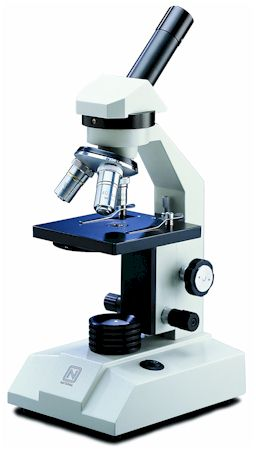 Listen
Compound 
Light 
Microscope
There are four lenses on a compound microscope

Ocular Lens  (10x) magnification
3.
2.
Objectives:
2. Scanning  (4x) magnification   
3. Low Power (10x) magnification
4. High Power (40x) magnification
4.
Write
Assignment
Microscope Coloring Sheet
Check
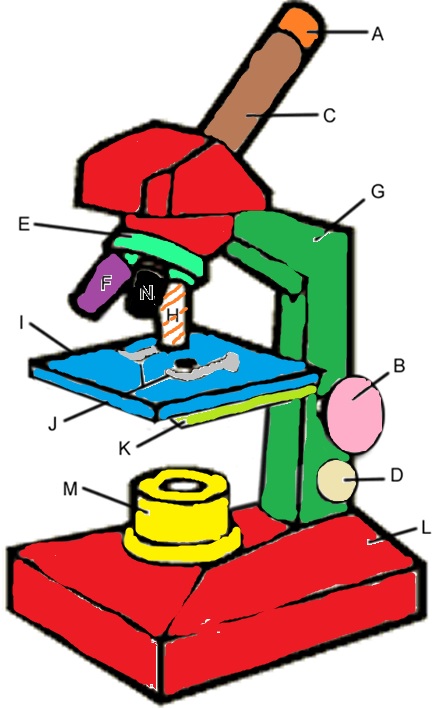 Compound Light Microscope
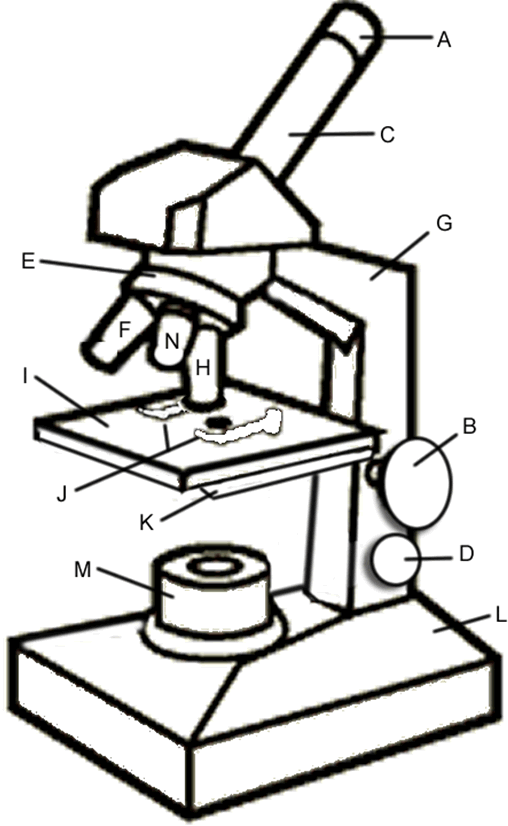 Ocular Lens
Quiz
Body Tube
Arm
Nose Piece
Low Power Objective (10x)
High Power Objective (40x)
Scanning Objective (4x)
Stage
Coarse Adjustment Knob
Stage Clips
Diaphragm
Fine Adjustment Knob
Light Source
Base
Listen
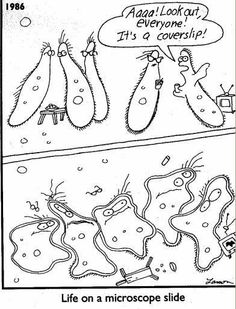 Listen and Practice
How to make a wet mount
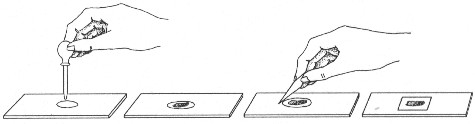 1. Drop water or dye on slide
Place specimen in water
Tilt the coverslip and slowly let it down
Write
Cell Basics
Objective: 
I know the four things that all cells have
3.1: Introduction
Draw
Draw A Cell!
3.1: Introduction
Participate
Poll:  How many Cells are in your body?
Listen
Cell Membrane
Cytoplasm
DNA
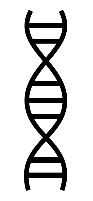 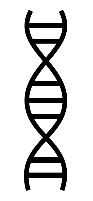 Ribosomes
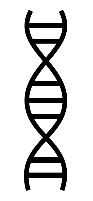 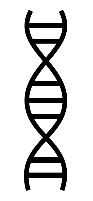 Write
All cells have these four things:  


Cell Membrane
Skin of the cell
Cytoplasm
Fluid that fills up the cell
DNA 
Stores information
Ribosomes
Makes proteins
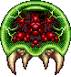 Write
Organelles
A structure within a cell that performs a specific function
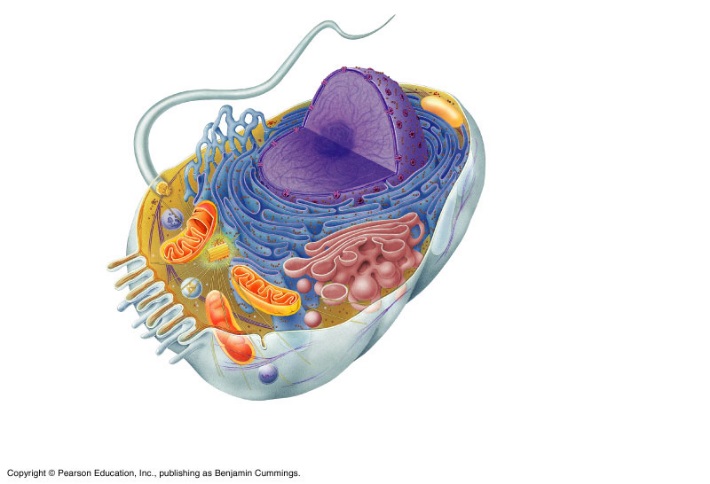 Write
Prokaryotes and Eukaryotes
Objective: 
I know how to tell the difference between a Prokaryotic Cell and  Eukaryotic Cell
Listen
The very first cells were Prokaryotic
They evolved about 3.8 billion years ago.
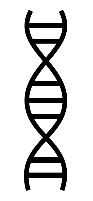 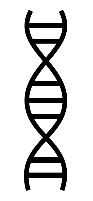 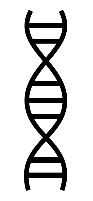 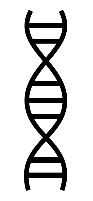 They had a Cell Membrane
Cytoplasm
DNA
Ribosomes
Prokaryotic Cells also had tails called flagella, hair like protrusions called cilia and a cytoskeleton to help them move.
Listen
Prokaryotic cells had no nucleus, and no membrane bound organelles.

Overall, Prokaryotic Cells were and still are pretty simple.
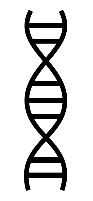 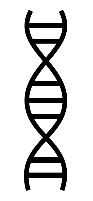 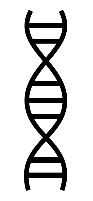 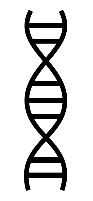 Over time, some prokaryotic cells evolved into a more complex type of cell called a eukaryote
Cell Wall
Chloroplasts
Plant Cells
Large 
Central 
Vacuole
Animal Cells
Centrioles
Bacteria
Early Eukaryotes
Developed membrane bound organelles
Endosymbiosis of mitochondria and chloroplasts
Developed nucleus
First Prokaryotic Cells
Prokaryote  (prokaryotic cells)
Simple Cells with NO nucleus and No membrane bound organelles

Eukaryote (Eukaryotic Cells
Complex cells with a nucleus and membrane bound organelles
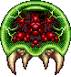 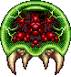 Write
Prokaryotic Cells
Eukaryotic Cells
Eu = Good
Kary = Nucleus
Pro = Before
Kary= Nucleus
All Cells have:

Cell membrane
Cytoplasm
Ribosomes
DNA
No Nucleus
No membrane bound organelles
Simple
Has a Nucleus
Has Membrane bound organelles
Complex
Let’s Look at a cell!